Lung tumorsRADIOLOGY
Mothaffer Harazneh, Ammar Al-titi, Asem Darab’a
Normal chest xray
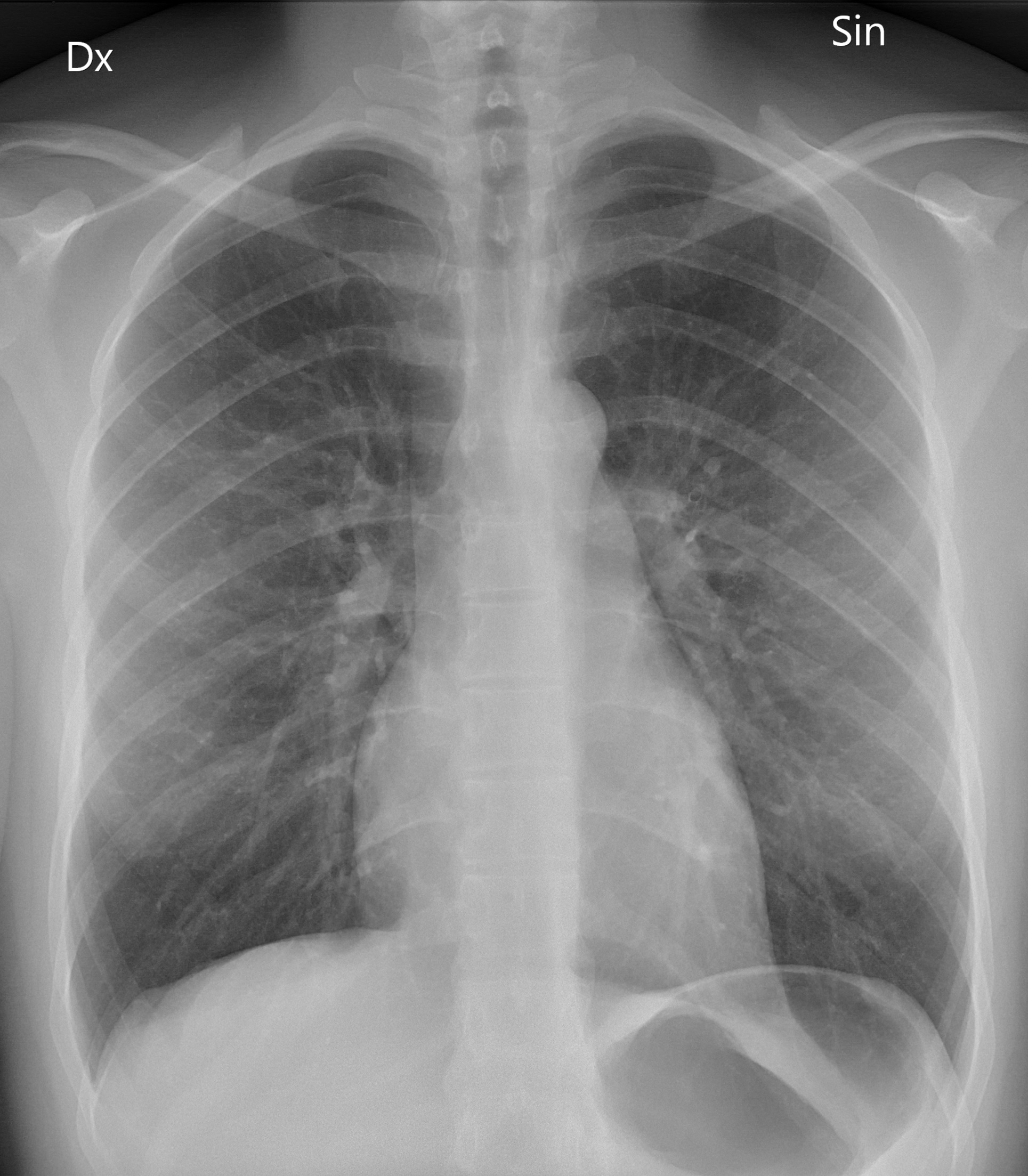 Common radiological presentations of lung cancer
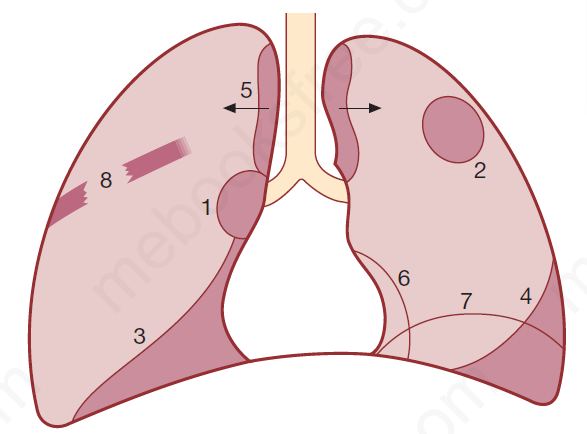 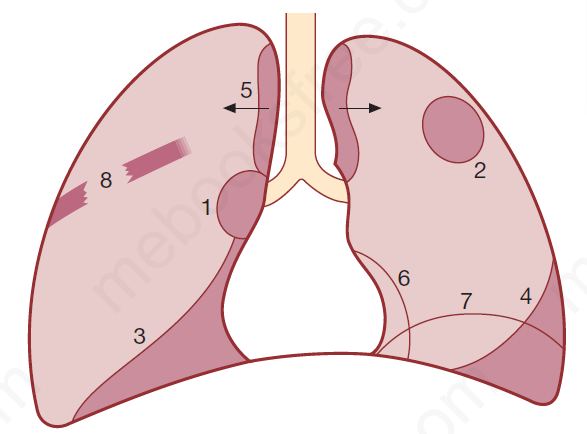 (1) Unilateral hilar enlargement suggests a central tumour or hilar glandular
involvement. However, a peripheral tumour in the apex of a lower lobe
can look like an enlarged hilar shadow on the posteroanterior X-ray.
(2) Peripheral pulmonary opacity is usually irregular but well
circumscribed, and may contain irregular cavitation. It can be very large.
(3) Lung, lobe or segmental collapse is usually caused by tumour occluding
a proximal bronchus. Collapse may also be due to compression of a
bronchus by enlarged lymph glands.
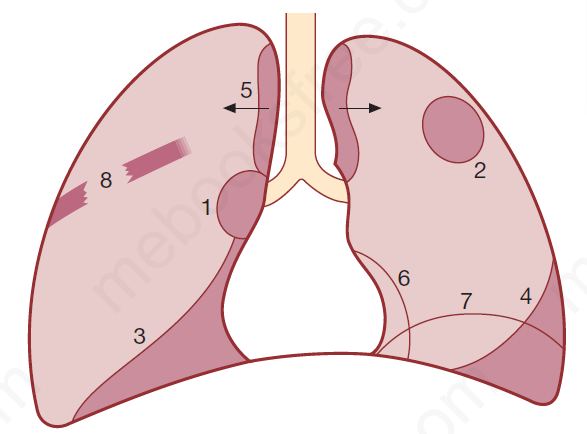 (4) Pleural effusion usually indicates tumour invasion of the 
pleural space or, very rarely, infection in collapsed
lung tissue distal to a lung cancer.
(5) Paratracheal lymphadenopathy may cause widening of the upper mediastinum.
(6) A malignant pericardial effusion may cause enlargement of the cardiac shadow.
(7) A raised hemidiaphragm may be caused by phrenic nerve palsy. Screening will
show paradoxical upward movement when the patient sniffs.
(8) Osteolytic rib destruction indicates direct invasion of the chest wall or metastatic
spread.
Unilateral hilar enlargement
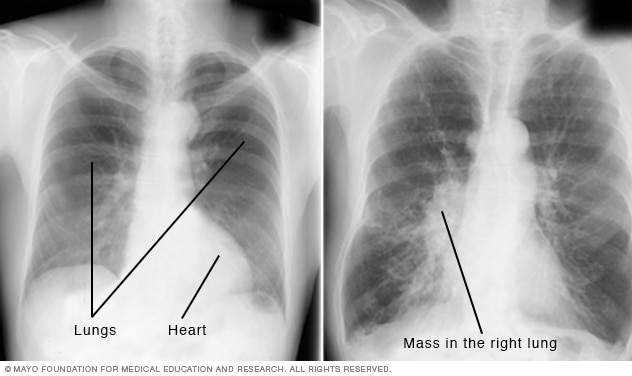 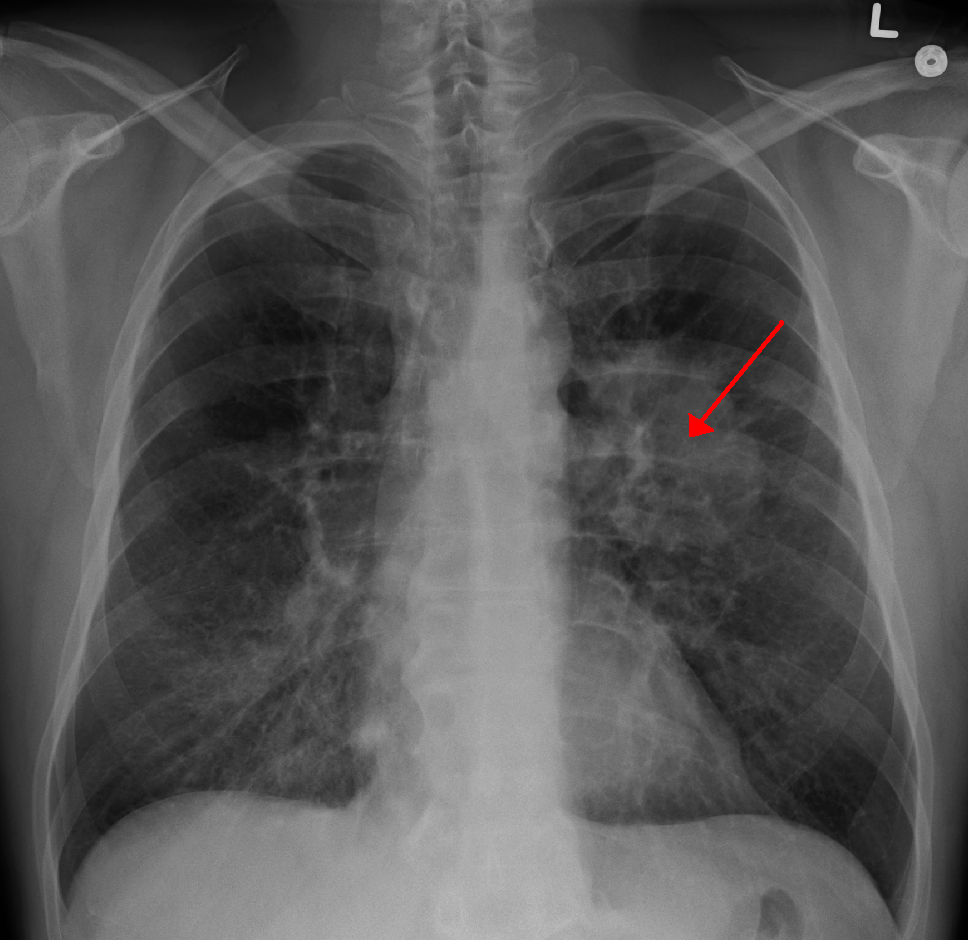 Peripheral pulmonary opacity
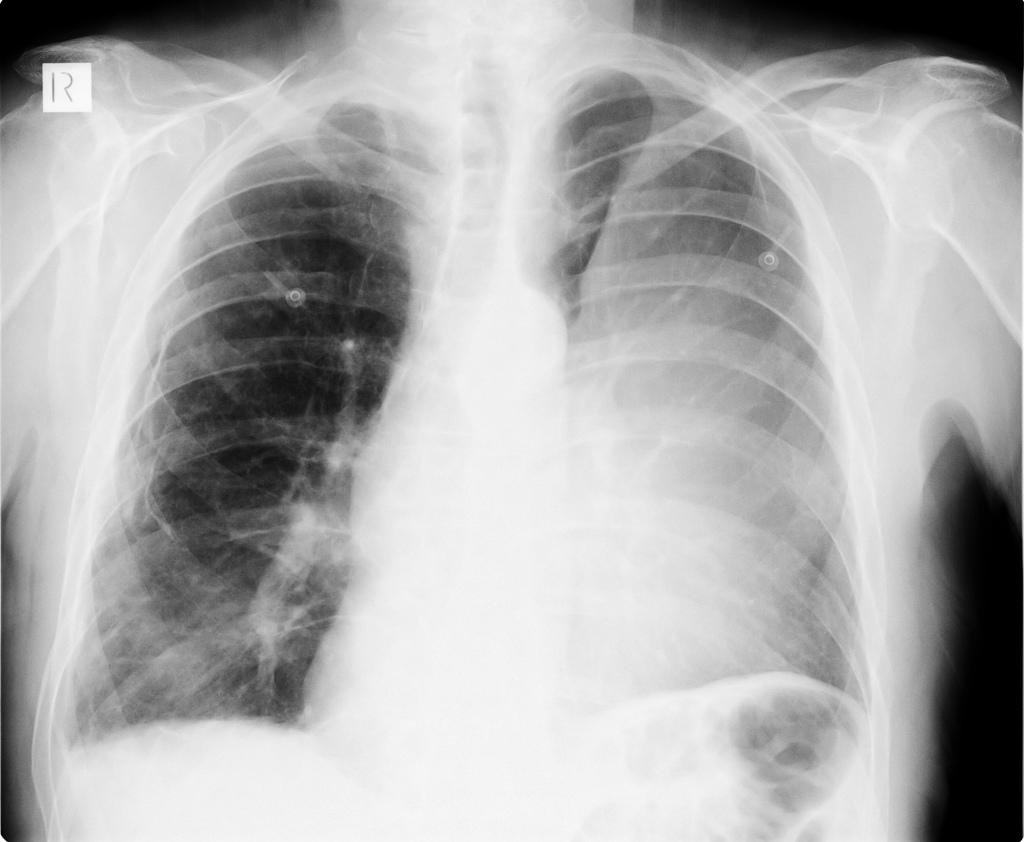 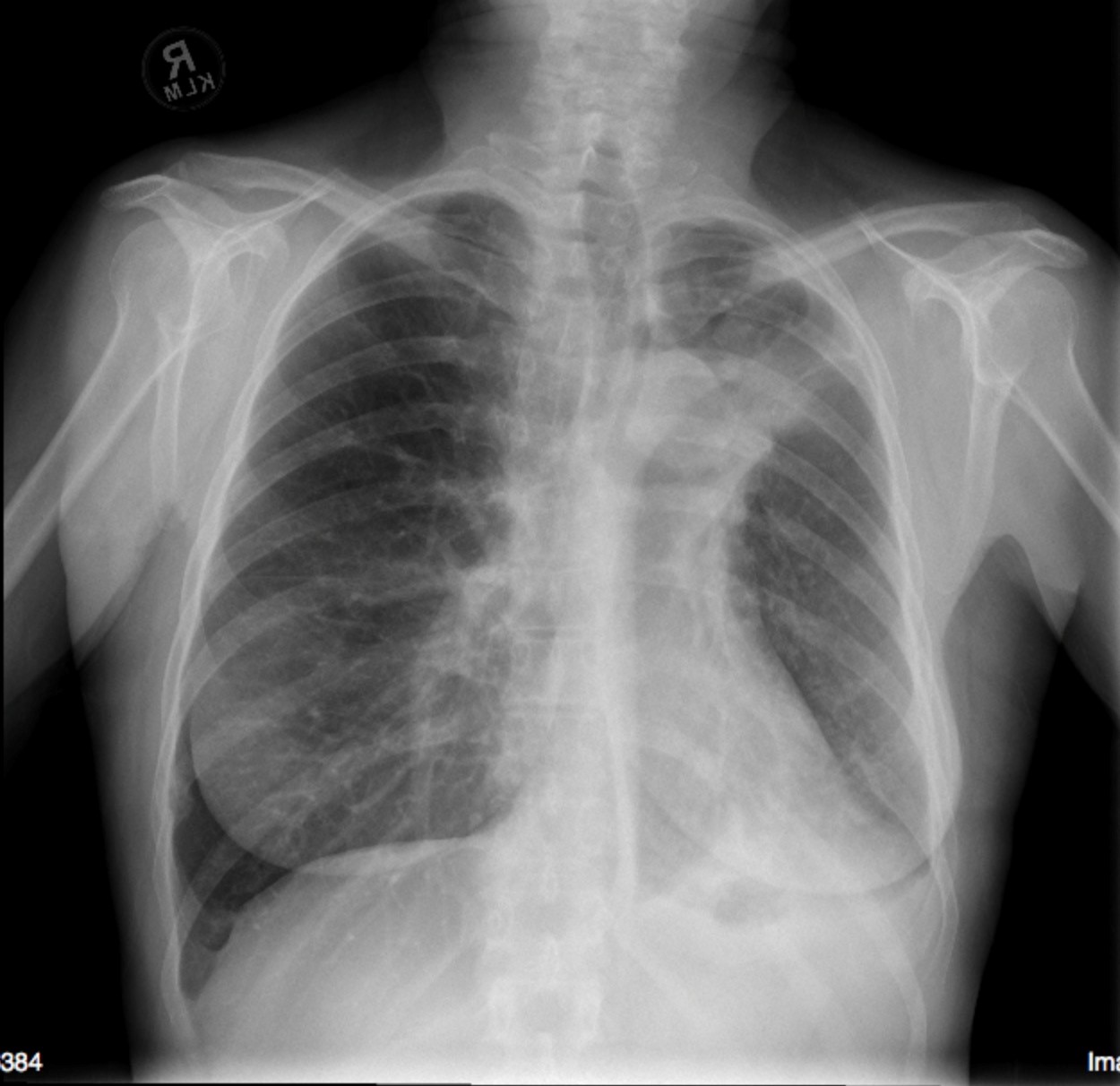 [Speaker Notes: Lung collapse]
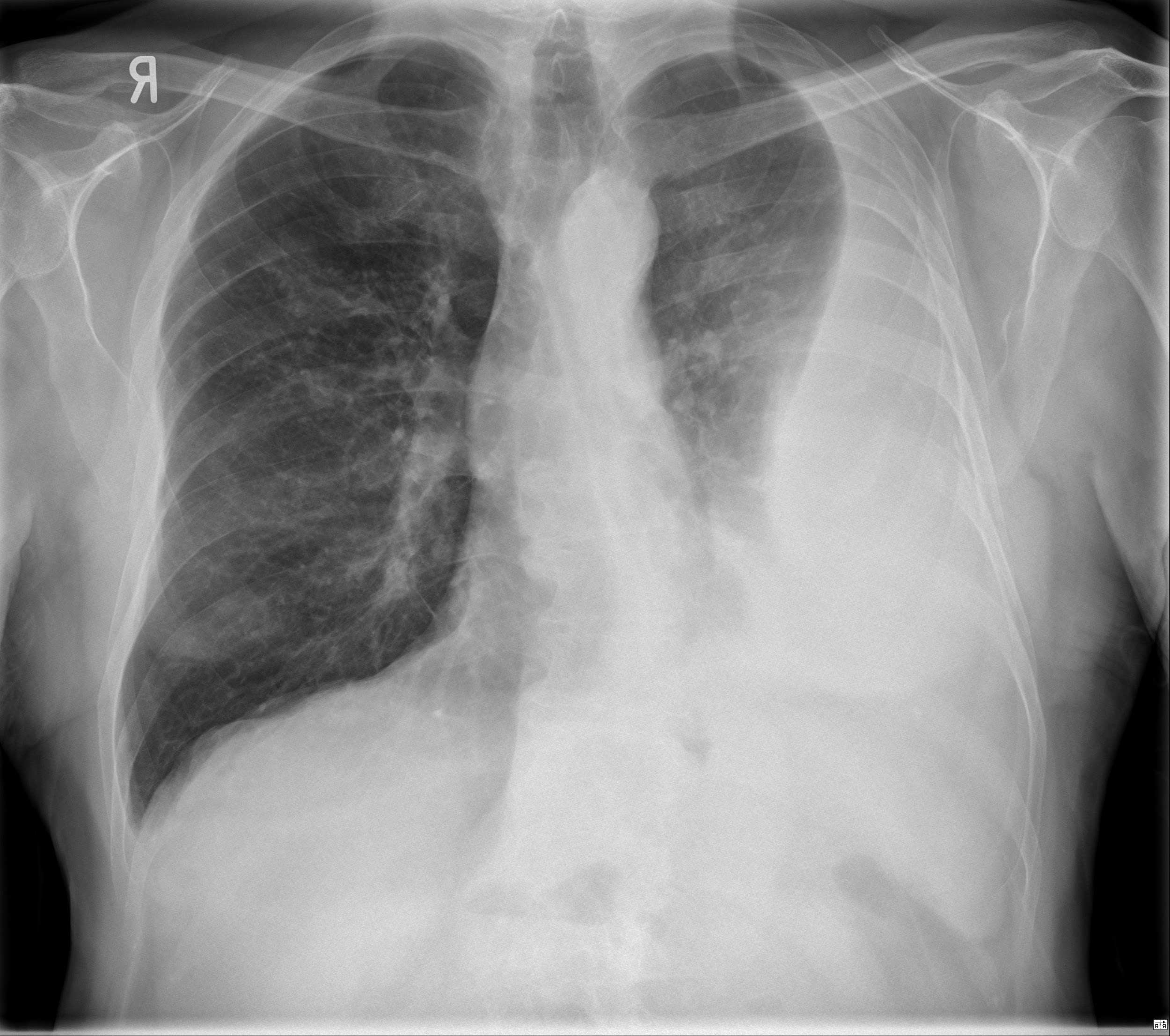 Pleural effusion
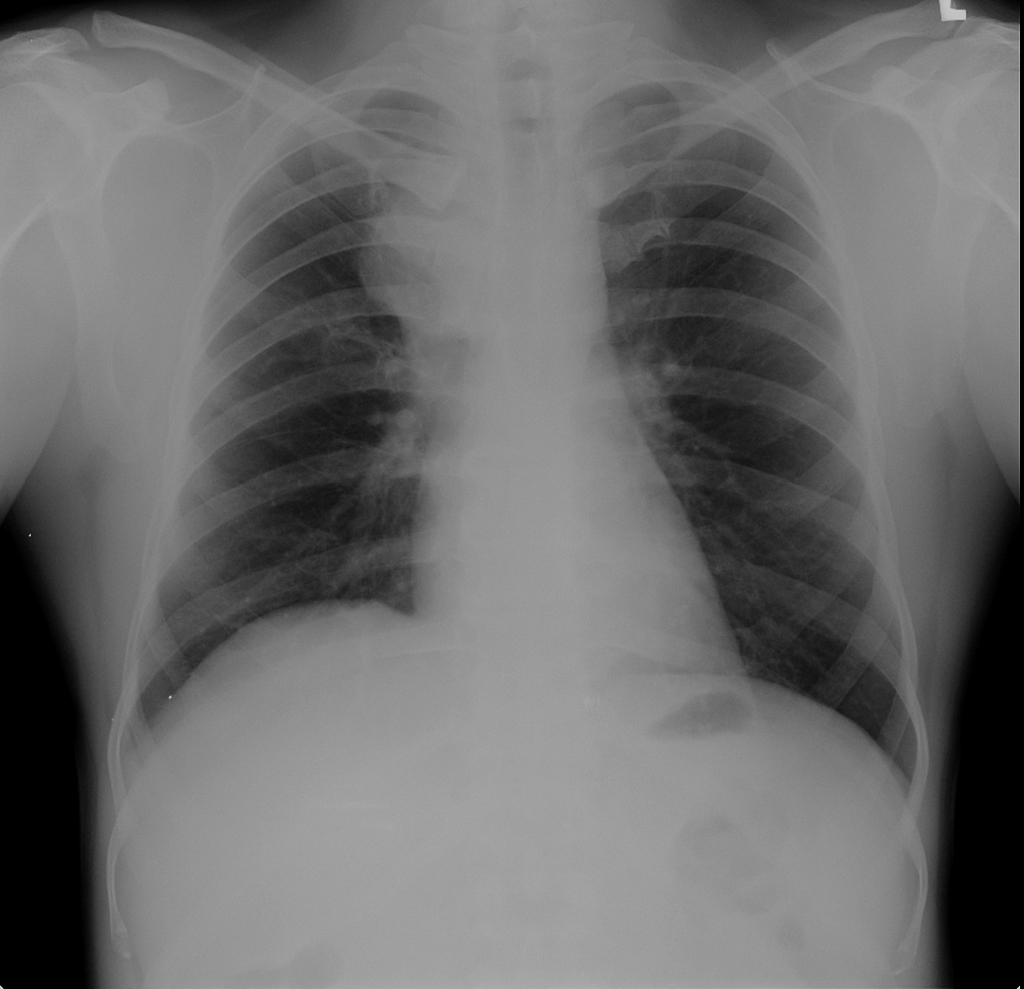 Right Paratracheal lymphadenopathy
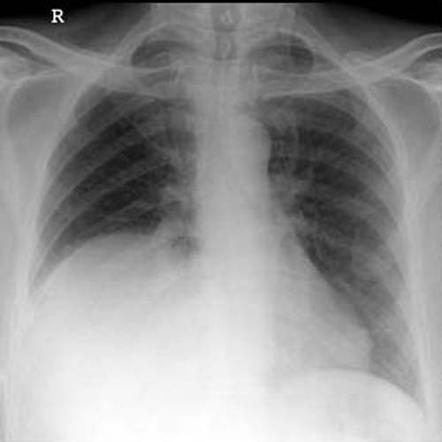 raised hemidiaphragm
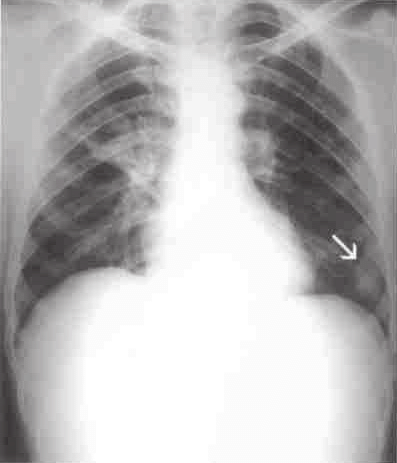 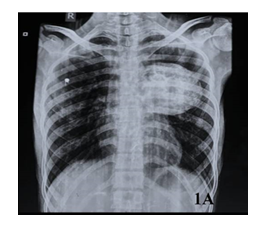 osteolytic rib
Lung tumors calssification
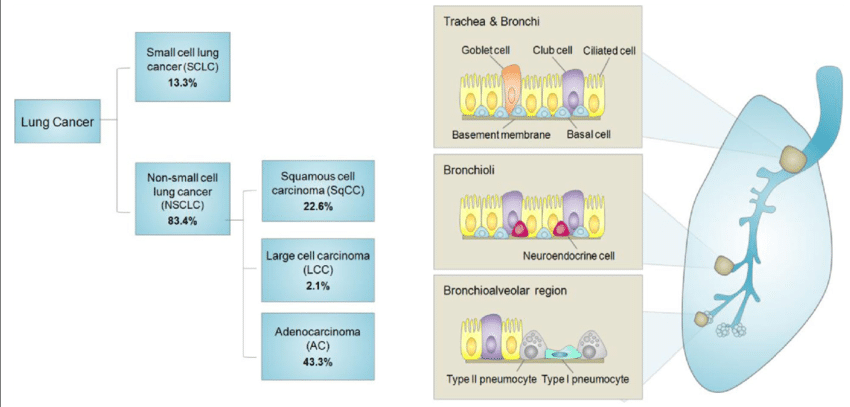 Small cell carcinoma lung
Locations  : central characteristics : undifferentiated (neuroendocrine cells)  highly aggressivespread fast early matastasizemay produce ACTH (cushing syndrome ) and ADH (SIADH)more come in smoker men
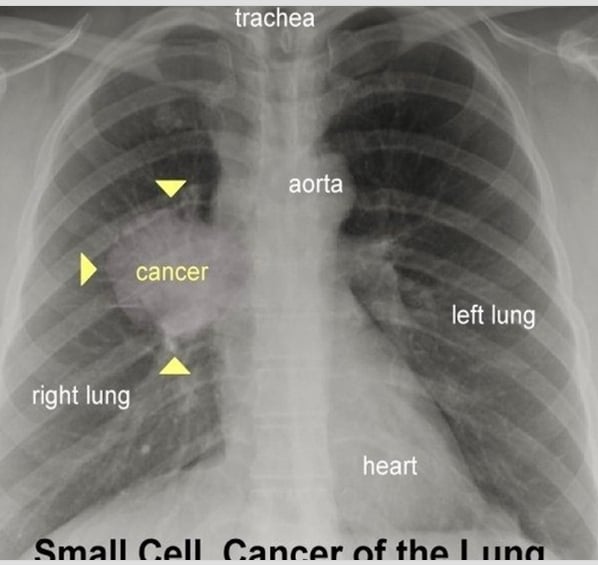 Small cell carcinoma
-Centrally located-near the hilum (perihilar mass)- mediastinal lymph node near the mass enlarged= mediastinal widening
Adenocarcinoma
Location : at periphery characteristics :most common 1ry lung CA more common in women than men most likely arise in non smokerssmaller masses widely metastasizes at early stagesclinical manifestation >> patient usually comes with dyspnoea followed by chronic cough and haemoptysisbetter prognosis
Adenocarcinoma
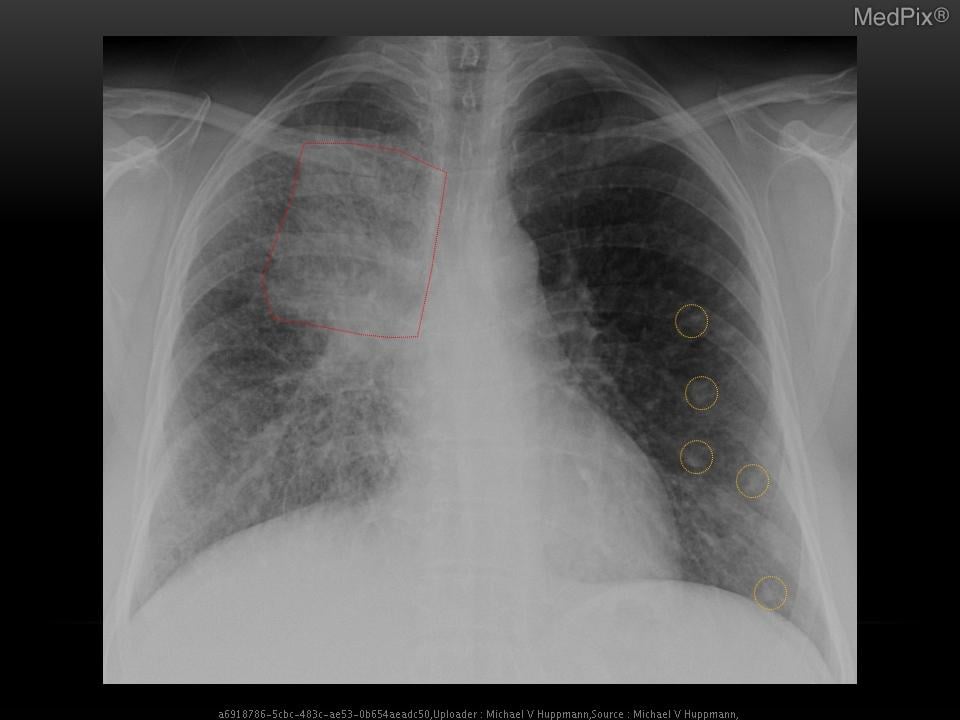 CXR shows > hazy infiltratesimilar to pneumonia peripherally lacated :round opacity lesion irregular and poorly defined borders and is not uniform in densityno paraneoplastic syndrome
Squamous cell carcinoma
Located : Centrally characteristics : hilar mass arise from bronchus ( Cavitation, Cigarettes ,hyperCalcemia )keratin pearls intracellular bridge histologically male smoker
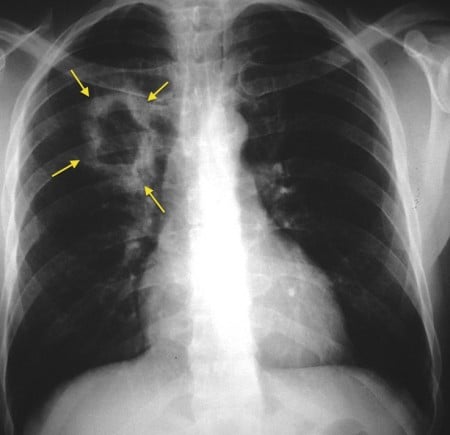 Squamous cell carcinoma
-Hilar mass prominent on the sides of the heart - large well defined mass but cavitate on the right upper zone
Large cell lung carcinoma
It accounts for 5-10% of all lung cancers.

Strongly associated with cigarette smoking.

The lesions occurs peripherally and grows rapidly.

Early metastases with poor outcome.

Cells lack any diagnostic features to suggest their diagnosis prior to biopsy.
Large cell lung carcinoma
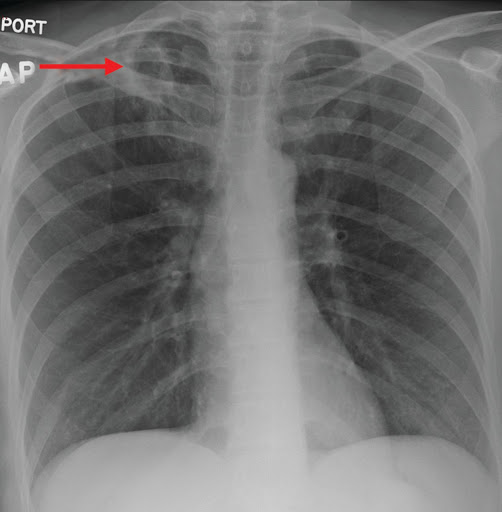 A 63 y.o male presented with non-productive cough and SOB.

CXR shows a mass in the RUL.
Benign lung lesions; Hamartomas
Hamartomas are the most common type of benign lung tumors.

They occur primarily in adults, peripherally located.

Grossly, they have a firm marble like consistency.
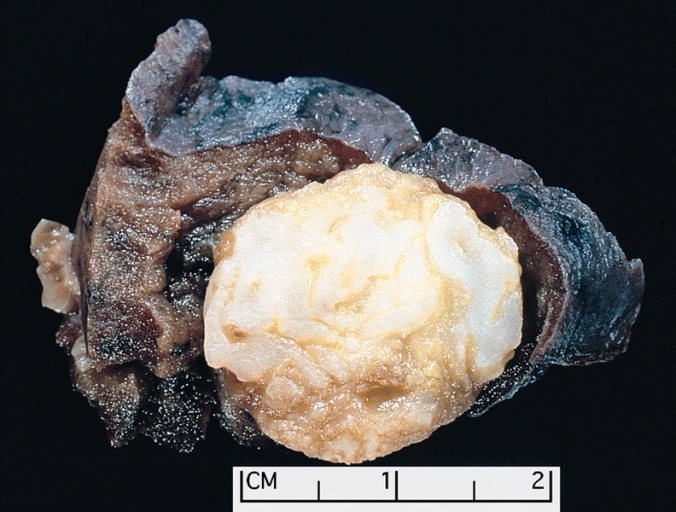 Benign lung lesions; Hamartomas
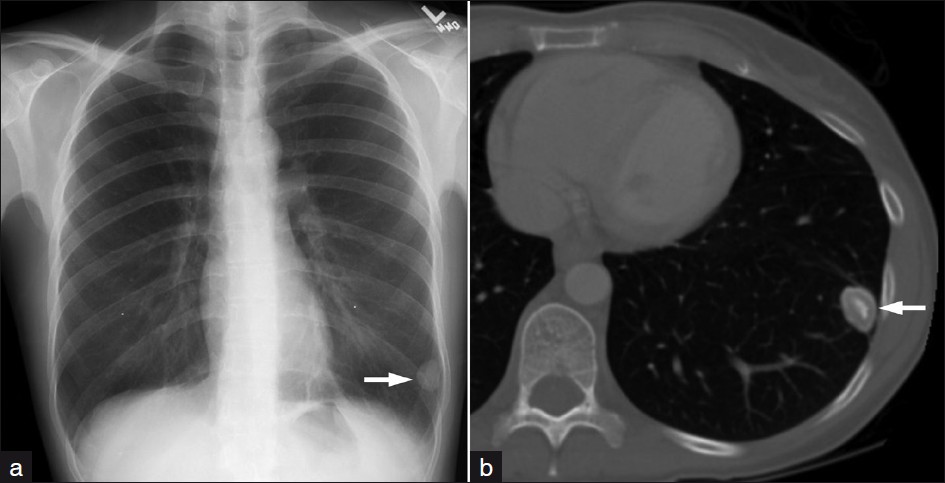 Lung metastases
Metastatic tumors in the lungs are malignancies (cancers) that developed at other sites and spread via the blood stream to the lungs. Common tumors that metastasize to the lungs include breast cancer, colon cancer, prostate cancer, sarcoma, bladder cancer, neuroblastoma, and Wilm's tumor. However, almost any cancer has the capacity to spread to the lungs.
Lung metastases
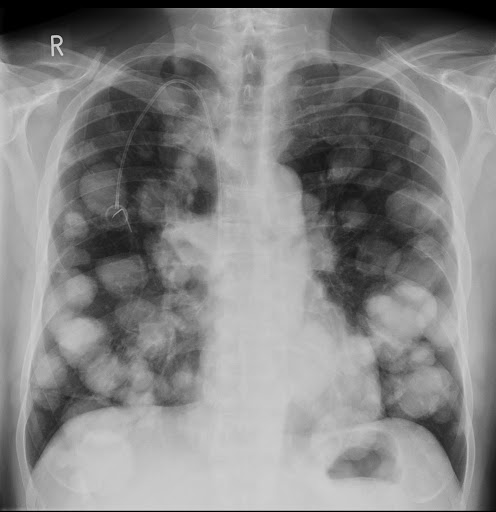 An example of multiple huge ‘cannonball’ lung metastases in a patient with colon cancer.
THANK YOU